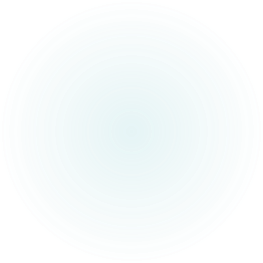 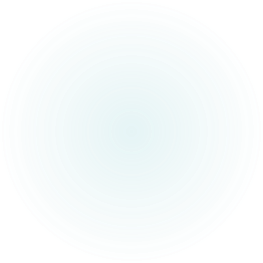 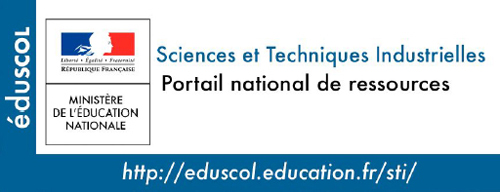 ETOUFFEMENT
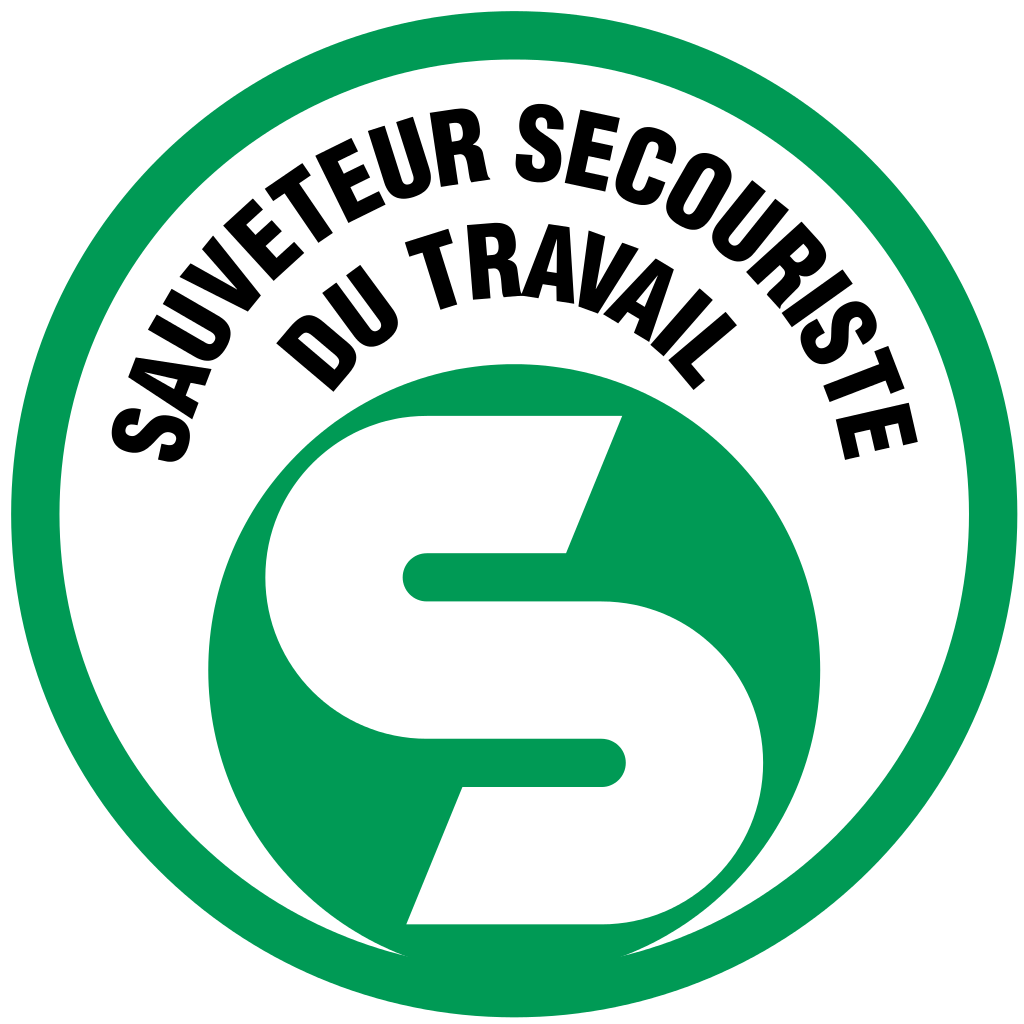 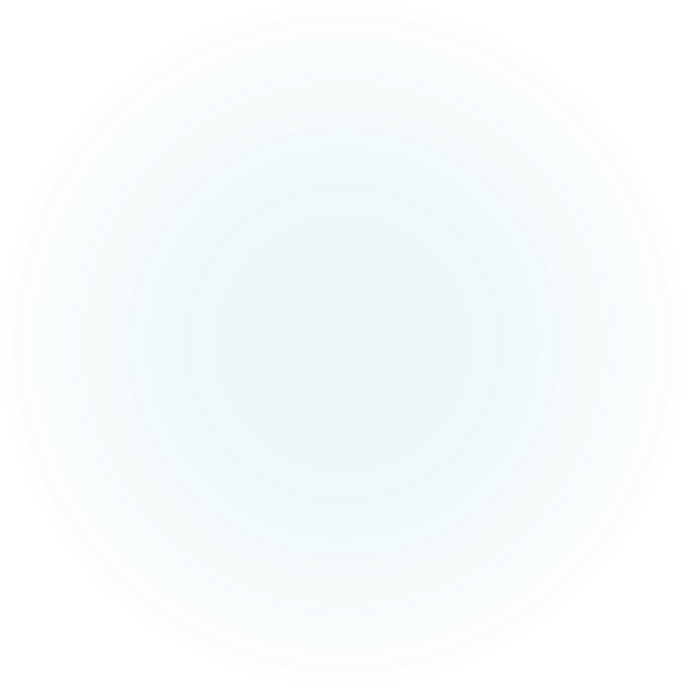 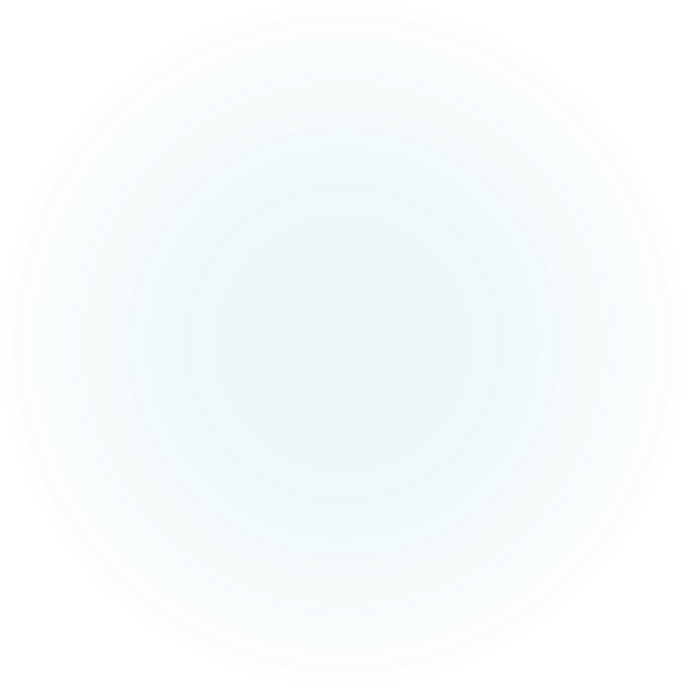 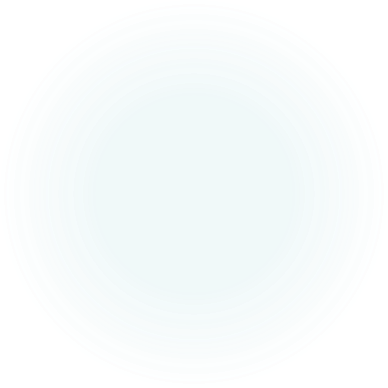 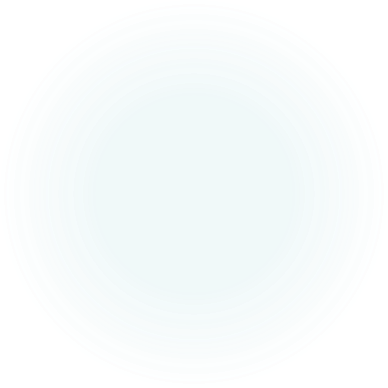 Objectif : PERMETTRE A LA VICTIME DE RESPIRER
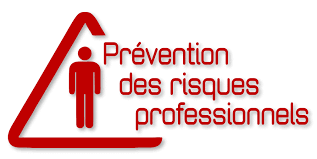 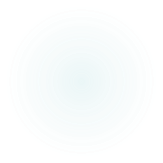 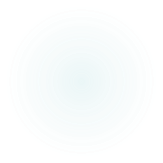 SOMMAIRE:

Pictogramme d’examen
Appel au vécu
Définition
Objectif du geste de secours
Vidéos d’exemples
DCj ou VIDEO
Points clé
Entrainement
Résumé
Cas particulier
Pictogramme d’action
Situation épidémique.

Des vidéos sont disponibles pour compléter ou remplacer les gestes.
PLAN D’INTERVENTION S.S.T.
MOINS DE TROIS MINUTES POUR AGIR
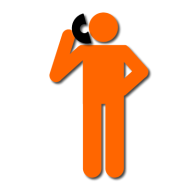 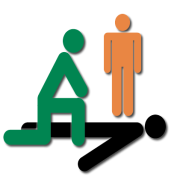 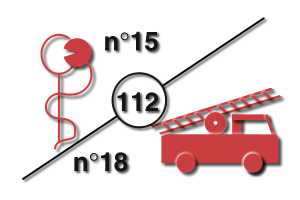 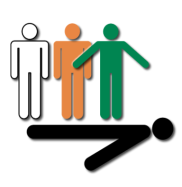 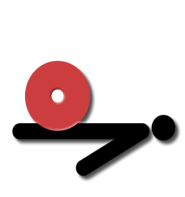 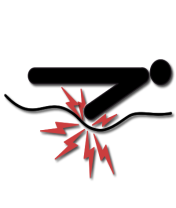 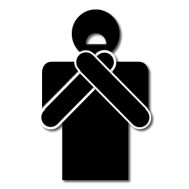 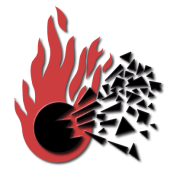 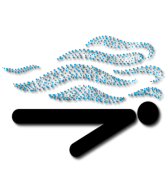 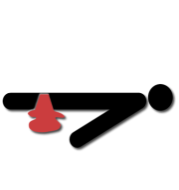 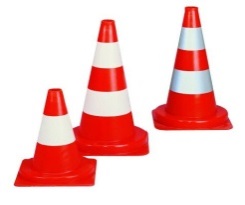 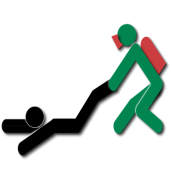 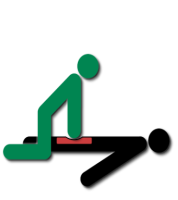 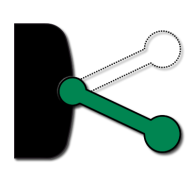 ETOUFFEMENT
Avez-vous déjà assisté à un étouffement ? ou avez-vous déjà été victime d’un étouffement ?
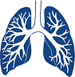 Note au formateur:
Classer les réponses dans deux colonnes, « TOTAL », « PARTIEL »
ETOUFFEMENT
Quelle est la définition d’un étouffement ?
Obstruction totale des voies aériennes par un corps étranger.
ETOUFFEMENT
Quel est l’objectif du geste de secours ?
Permettre à la victime de respirer
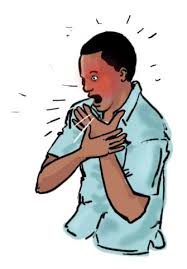 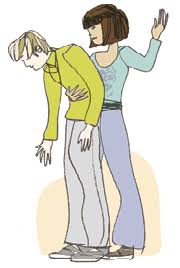 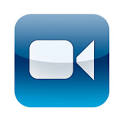 D.C.J.

Claques dans le dos
Heimlich
Victime forte ou enceinte
ENFANT Nourrisson
Situation épidémique :
Vidéos diapo suivante
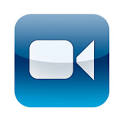 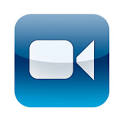 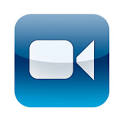 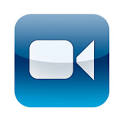 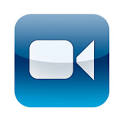 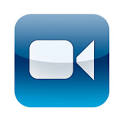 La victime s’étouffe
Points Clés
Objectif
Permettre à la victime de respirer
Comment?
1. Constater l’obstruction totale des voies aériennes
2. Désobstruer les voies aériennes en effectuant de 1 à 5 claques vigoureuses dans le dos
3. En cas d’inefficacité, réaliser de 1 à 5 compressions
4. En cas d'inefficacité, recommencer les claques dans le dos puis si besoin, les compressions
5. Arrêter les manœuvres dès que la désobstruction est    obtenue ou si la victime perd connaissance.
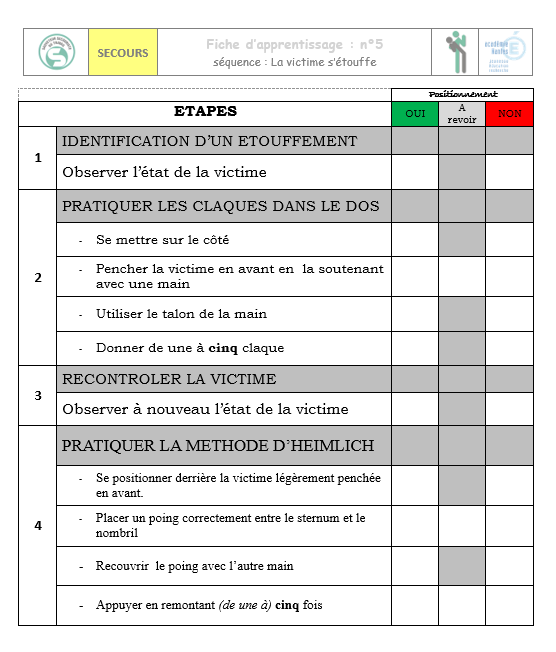 On s’entraine
ATTENTION: Il faut simuler les gestes.
Note au formateur:
FICHE DISPONOBLE DANS LA BOITE_05_FICHES_APPRENTISSAGE
La victime s’étouffe
On résume
Claques dans le dos
Compressions abdominales adulte et victime de petite taille
Compressions thoraciques victime qui tient sur la cuisse
Cas particuliers
La victime perd connaissance
L’accompagner au sol
Faire alerter les secours d’urgence (à défaut, alerter) 
RAPPEL : téléphone le plus près possible en haut-parleur
Pratiquer une réanimation cardio-pulmonaire (RCP)

Vérifier après chaque série de 30 compressions si le corps étranger est présent dans la bouche. Le retirer prudemment avec les doigts s’il est visible et accessible.
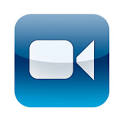 Cas particuliers
Obstruction partielle des voies aériennes
Si l’obstruction des voies aériennes n’est pas totale, la victime a du mal à respirer, elle fait des efforts de toux et parfois présente un sifflement respiratoire.
Bien souvent, elle est capable d’expulser elle-même le corps étranger.
En aucun cas le SST ne doit pratiquer les techniques de désobstruction que l’on vient de voir au risque de passer en obstruction totale.

Il doit :
Mettre la victime en position repos (comme la victime préfère)
L’encourager à tousser pour rejeter le corps étranger.
Faire alerter ou alerter les secours.
Surveiller, lui parler, la rassurer, la protéger des intempéries.
En cas d’aggravation, reprendre un examen et faire les gestes qui s’imposent.
Rappeler les secours
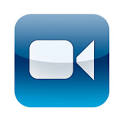 PLAN D’INTERVENTION S.S.T.
MOINS DE TROIS MINUTES POUR AGIR
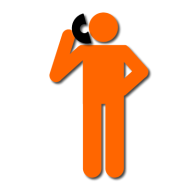 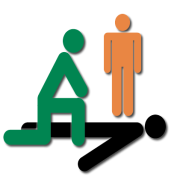 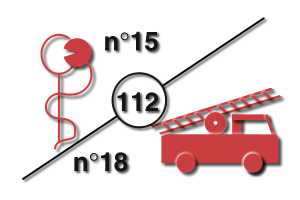 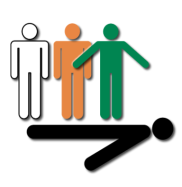 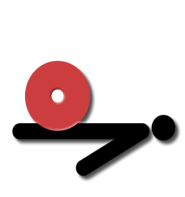 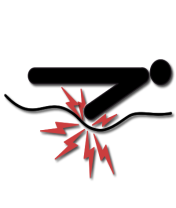 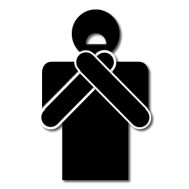 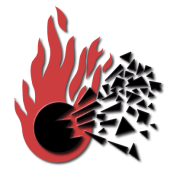 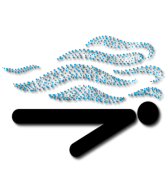 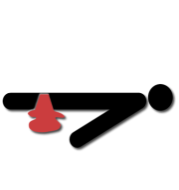 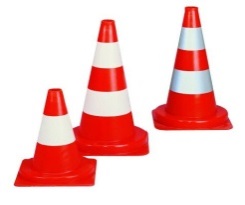 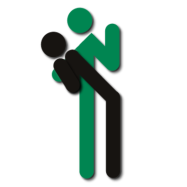 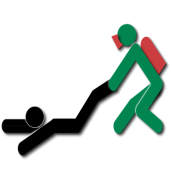 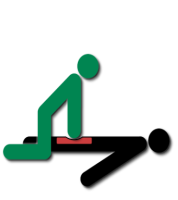 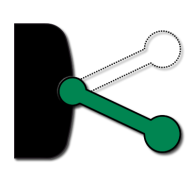 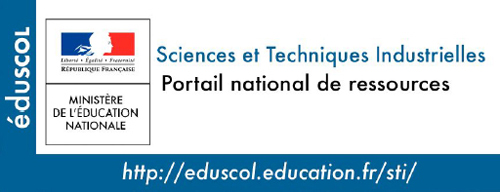 ETOUFFEMENTFIN
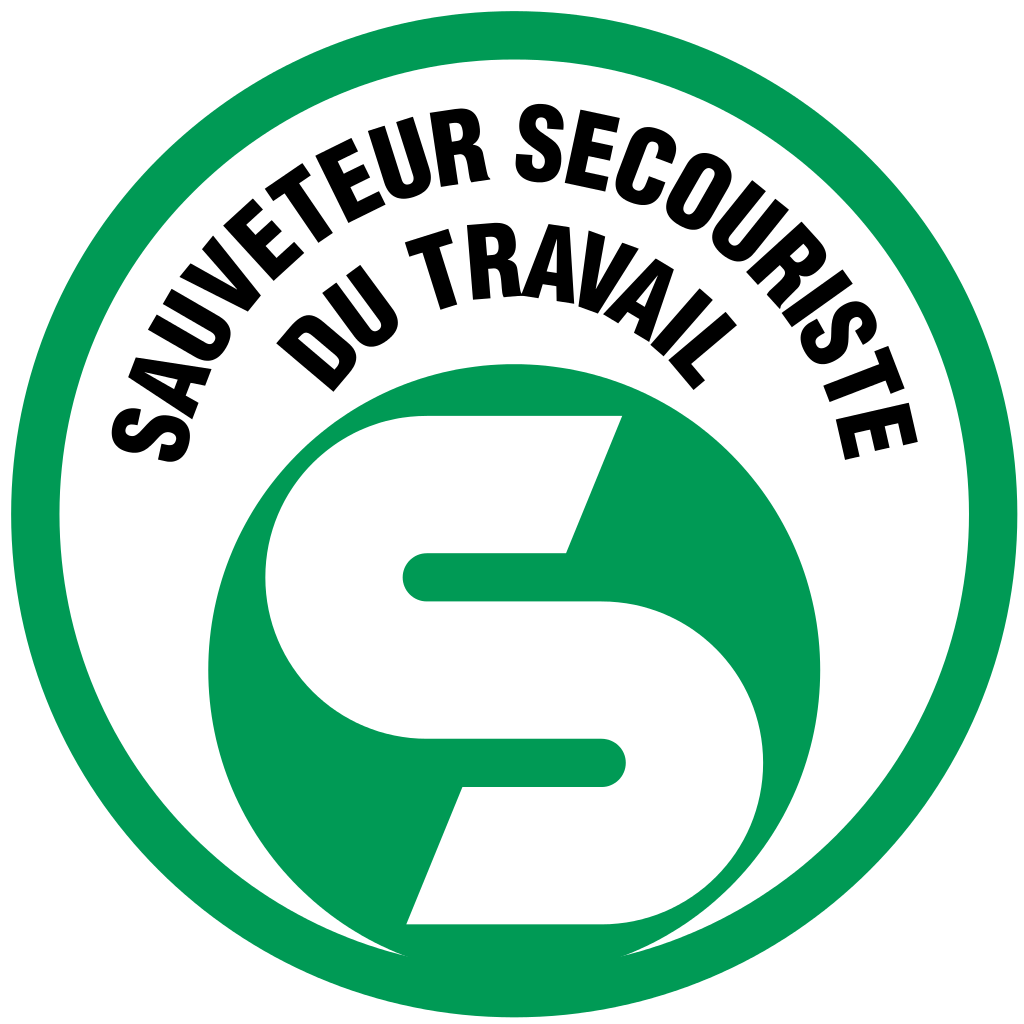 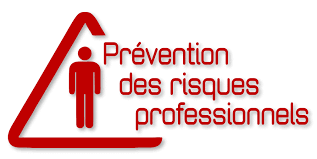